RE18: missing pieces? Is absence of evidence the same as evidence of absence?
Pete Murphy, Russ Glennon, Pete Eckersley, Kasia Lakoma
Nottingham Business School, NTU
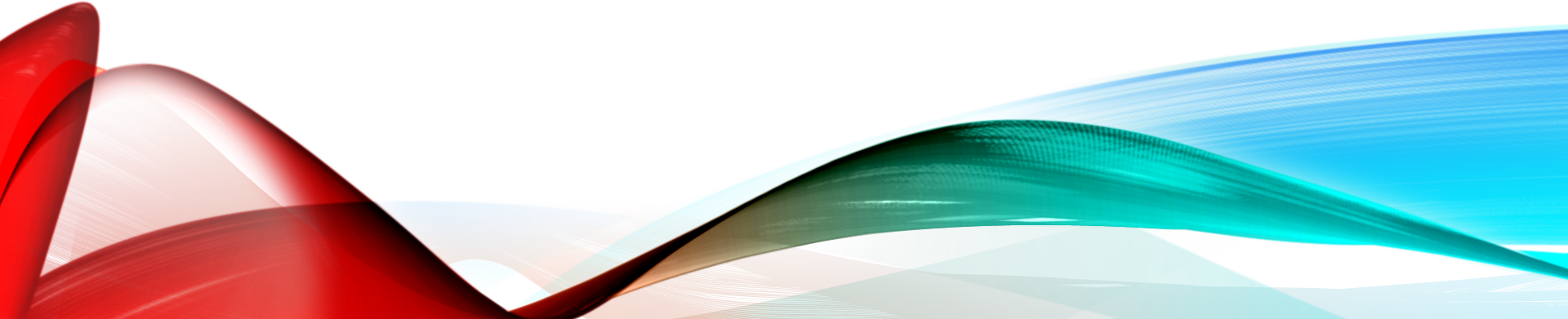 Background:
Public services are more closely accountable to the public (naturally) and to government
Demands are rising, resources are diminishing
The move toward ‘deregulation’ of performance in the public sector
Crime and Policing Act 2017 lacks clarity
Political choices such as blue-light integration are changing the landscape
Difficult to show the value (lives and £) of preventative work


Challenges for accountability, value for money, and improvement
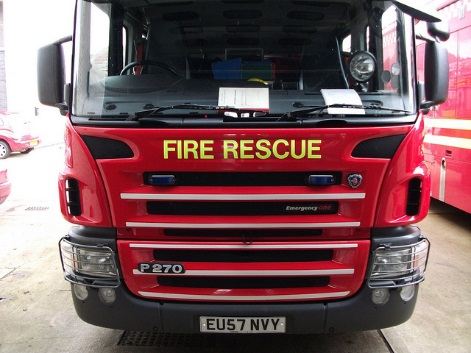 This Photo by Unknown Author is licensed under CC BY-NC-ND
Wait, what is accountability?
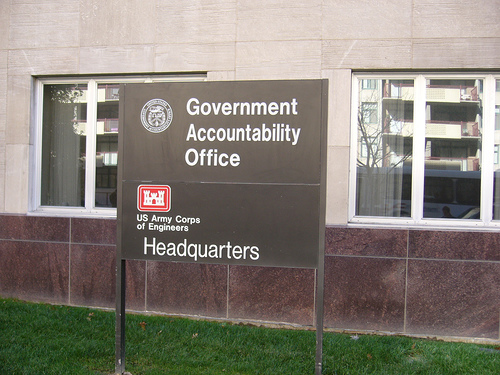 Emotionally simple, conceptually muddled
Rooted in accounting and financial control
Many layers of meaning 
Horizontal and vertical forms
Multiple and contingent
Strongly influenced by principal/agent theory
Accountability as virtue and as mechanism (Bovens et al., 2014; Dubnick and Frederickson, 2011)
Accountability is ‘the other guy’
Accountability’s Broad conceptual footprint
A couple of interesting quotes?
“[T]here is no independent inspectorate; no regular audit of performance; and only limited available data on performance over time or between areas.” (Home Office, 2016)
 
“I intend to bring forward proposals to establish a rigorous and independent inspection regime for fire and rescue services in England.” 			Rt. Hon. Theresa May MP (as Home Secretary) 24th May 2016
Evidence and data should inform:
Policy development
Broad shifts in policy thinking – deregulation of performance, move away from comparisons, community-focus, public value etc.
Overall resources available
Business cases for change?
What problem?
What opportunity?
PESTLE factors (political, economic, social, technological, legislative, environmental)
Service management
Central policy goals  informing local strategy
Operational performance measures
Regular monitoring
Contextual data – economy, housing, health etc.
Activities of partner organizations
Planned versus reactive
Inspection and improvement
Performance and financial reporting
Inspection (peer/external)
Improvement capacity building
Strategic response to environment
‘Less with more’- economy, efficiency, effectiveness (equity?)
Human capital – e.g. leadership, skills, diversity, training etc.



Accountability
An absence of Evidence?
Lack of reliable evidence base for the new FRS framework
Real lack of preparation in developing one
Context of overarching reduction or deregulation of performance and evidence gathering
Impossible to validate the business cases or verify savings (lots of comparison here with local government, NHS etc.)
Value for money?
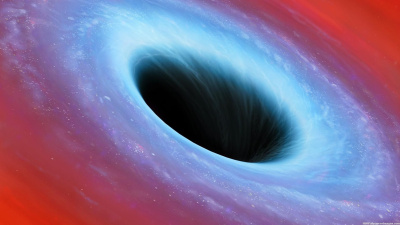 This Photo by Unknown Author is licensed under CC BY-NC-ND
The rush to inspection
New framework feels rushed
Data quality: policy, systems and arrangements
How useful are statements of assurance, IRMP?
Will HMICFRS be fit for purpose?
Early inspections struggling for high-quality data
Local variation in available data
Skills, capacity, and knowledge of inspectorate staff
Consistency of reporting / moderation
Independence?
What’s the (true) aim of inspection? Improvement or punishment?
Problems
National Audit Office report identifies problems with the DCLG Framework for data and service-held data
Report suggested that the ability to assure the public had reduced between 2010-2015
Peer challenge is necessary but insufficient on its own
Resources available to collect, assure, manage or report data
Lessons from Comprehensive Performance Assessment / Comprehensive Area Assessment (CPA/CAA)
The cost of collecting data should not outweigh the value that the data provides
Blue light integration gaps
Accountability frameworks
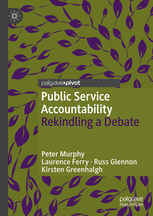 Taken from our book:
Public Service Accountability: Rekindling a Debate (2018)
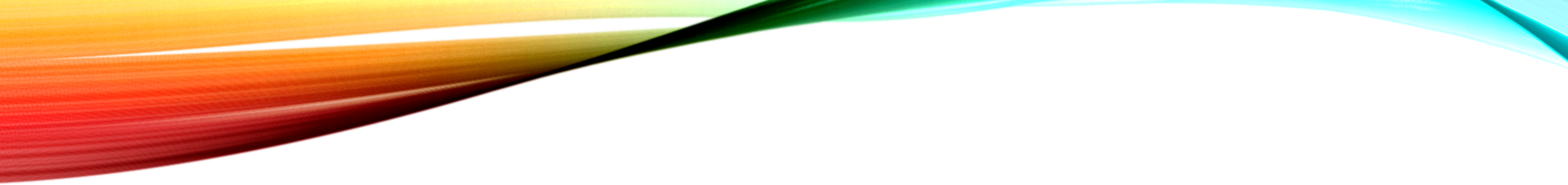 Evaluating accountability
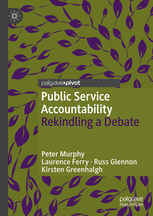 Taken from our book:
Public Service Accountability: Rekindling a Debate (2018)
Some Conclusions
Insufficient amount of evidence

Insufficient quality of evidence

Insufficiently transparent analysis of evidence

Inadequate accountability
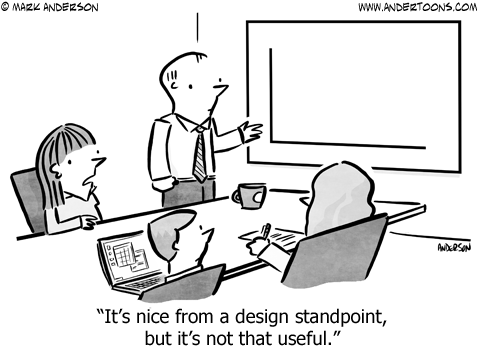